TEMA: EXPORTACIÓN DE PIMIENTA MOLIDA DESDE LA CONCORDIA HACIA EL MERCADO NORTEAMERICANO EN LA CIUDAD DE BOCA RATON FLORIDA, ACOGIÉNDOSE AL SISTEMA DE PREFERENCIAS ARANCELARIAS ANDINAS ATPDEA.


MARÍA JOSÉ JIMÉNEZ ARCINIEGA
OBJETIVO GENERAL
Implementar un proyecto de exportación de pimienta molida desde la Concordia al mercado Norteamericano en la Ciudad de Boca Ratón Florida, acogiéndose al sistema de preferencias arancelarias andinas ATPDEA.
OBJETIVOS ESPECÍFICOS
Investigar la situación actual de la empresa AGROLUDEÑA
Realizar un estudio de mercado para determinar la oferta y la demanda de la pimienta negra. 
Determinar el estudio técnico de la empresa.
Detallar en forma técnica el proceso y procedimiento para la exportación de pimienta molida
Plantear estrategias de marketing , que incentiven la compra y comercialización del producto.
Proyectar un estudio de análisis financiero, para determinar la factibilidad del proyecto.
CAPÌTULO 1 
ANTECEDENTES DE LA MICROEMPRESA
1
4
2
3
LIDERAR LA EXCELENCIA
RECOLECTAR Y PRODUCIR
PRODUCCIÓN
Y COMERCIALIZACIÓN
COMERCIALIZAR
EFICIENTEMENTE
CON  PERSPECTIVA DE EXPORTACIÓN
PRODUCTOS AGRÍCOLAS  DE ALTA CALIDAD
RESPONSABILIDAD SOCIAL DE LA MICROEMPRESA
PROPUESTA DEL ORGANIGRAMA  ESTRUCTURAL DE LA MICROEMPRESA  AGROLUDEÑA
CAPÌTULO 2 
ESTUDIO DE MERCADO
ZONAS DE PRODUCCIÓN DE PIMIENTA 
EN EL ECUADOR
19%
Fuente: Internet http://www.agrocalidad.gob.ec 
Elaborado por: María José Jiménez A.  
Fecha: 24 de junio del 2012
PRECIO DE VENTA DE LA PIMIENTA EN EL MERCADO NACIONAL
EVOLUCIÓN DE LOS PRECIOS DE EXPORTACIONES ECUATORIANAS
Fuente: Internet http://www.bce.fin.ec/
Elaborado por: María José Jiménez A.  
Fecha: 8 de julio del 2012
PRINCIPALES IMPORTADORES DE PIMIENTA EN EL MUNDO
Fuente: Internet http://www.fao.org/index_es.htm
Elaborado por: María José Jiménez A.  
Fecha: 12 de julio del 2012
PRINCIPALES PRODUCTORES DE PIMIENTA EN EL MUNDO
Fuente: Internet http://www.fao.org/index_es.htm
Elaborado por: María José Jiménez A.  
Fecha: 12 de julio del 2012
PRINCIPALES PROVEEDORES DE PIMIENTA A ESTADOS UNIDOS
Fuente: Internet http://www.fao.org/index_es.htm
Elaborado por: María José Jiménez A.  
Fecha: 12 de julio del 2012
PREFERENCIAS DEL IMPORTADOR
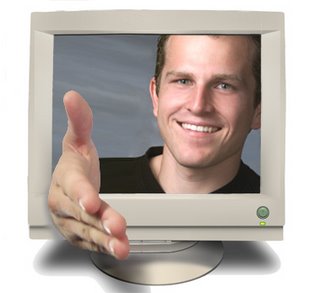 BROKER
Indicador de preferencia de compra de pimienta molida.
CAPÍTULO 3
ESTUDIO TÉCNICO
Planta de la Pimienta
Pimienta en grano
Pimienta molida
Producto final
BENEFICIOS DE LA PIMIENTA NEGRA MOLIDA
ZONAS DE PRODUCCIÓN DE LA PIMIENTA EN EL ECUADOR
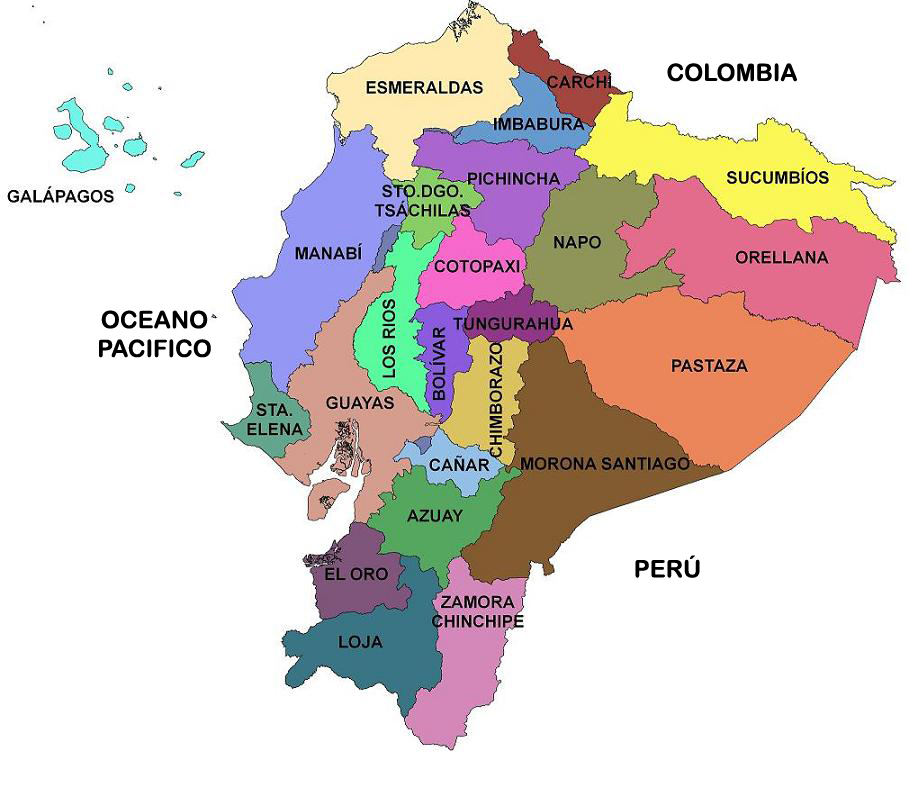 PROCESO PARA LA OBTENCIÓN DE PIMIENTA MOLIDA
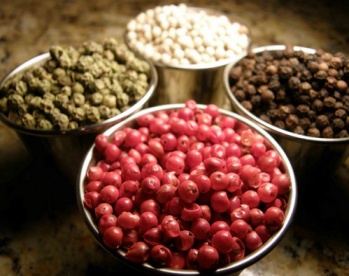 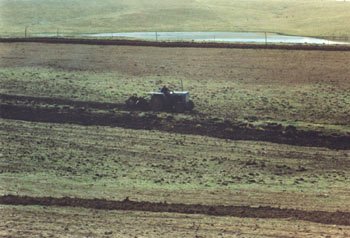 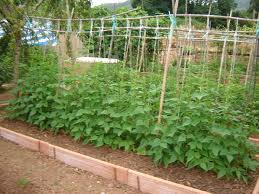 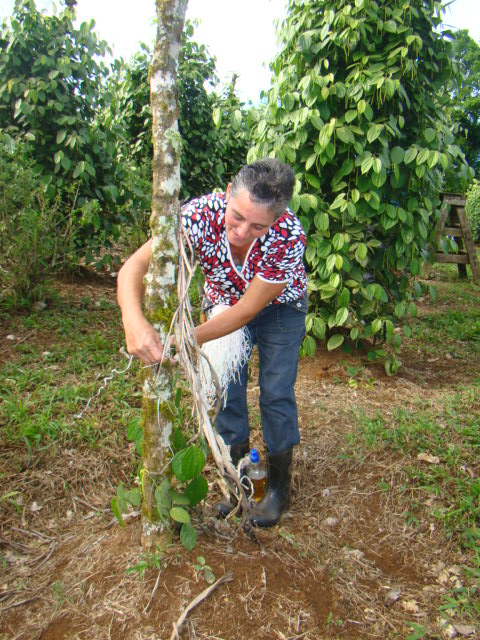 Siembra de la pimienta
Pimienta roja, verde, blanca, negra
Preparación del terreno
Tutores o soportes
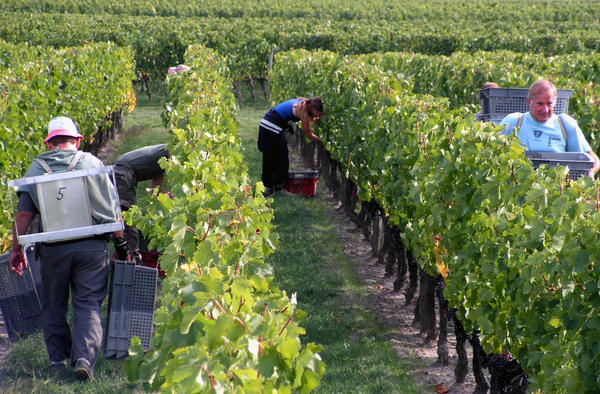 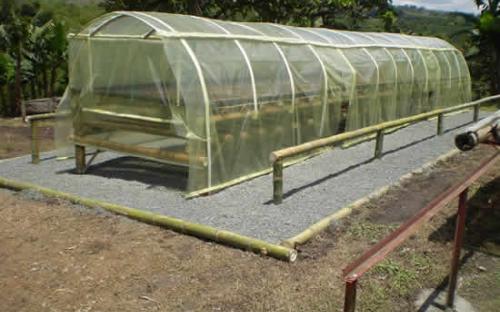 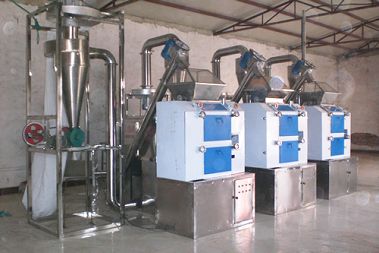 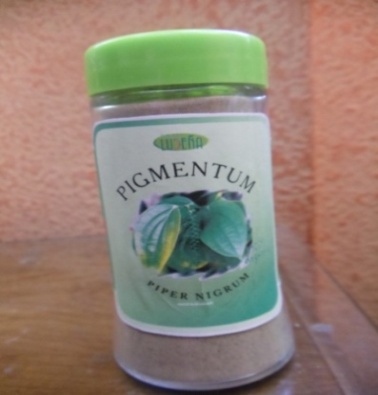 Producto final pimienta molida
Secadora Solar
Molino pulverizador
Cosecha
CAPÍTULO 4
PROCESOS Y PROCEDIMIENTOS DE COMERCIO EXTERIOR
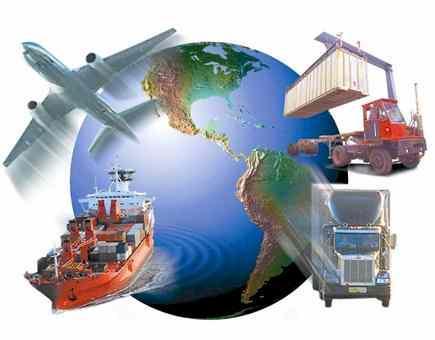 PROCESO GLOBAL PARA LA EXPORTACIÓN DE LA PIMIENTA MOLIDA
REQUISITOS DE CUMPLIMIENTO ANTE LA ADUANA DEL ECUADOR
PASOS PARA INSTALAR EL SERVICIO ELECTRÓNICO
SISTEMA DE ECUAPASS
Documentos electrónicos para elaborar la ficha técnica del producto
CLASIFICACIÓN ARANCELARIA
DOCUMENTOS DIGITALIZADOS PARA LA EXPORTACIÓN DE LA PIMIENTA MOLIDA
DOCUMENTOS DIGITALESQUE ACOMPAÑAN A LA DECLARACIÓN ADUANERA DE EXPORTACIÓN (DAE)
FORMA DE PAGO
Se realizará el contrato de compra venta internacional.
Termino de negociación 
Carta de crédito irrevocable y confirmado.
FOB - Free on Board  (Libre a bordo, puerto de carga convenido)
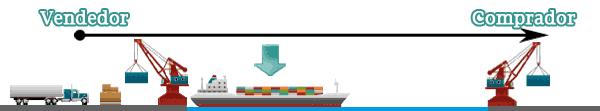 LOGÍSTICA
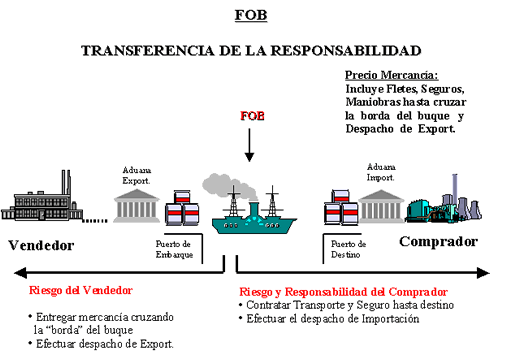 LOGÍSTICA DE LA UBICACIÓN EN EL  CONTENEDOR
CAPÍTULO 5
PLAN DE MARKETING ESTRATEGICO Y OPERATIVO
ANÁLISIS DEL FODA
LOGOTIPO DE LA EMPRESA AGROLUDEÑA
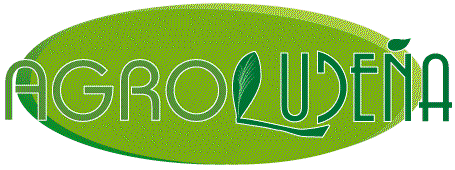 PRODUCTO FINAL
MARCA DEL PRODUCTO
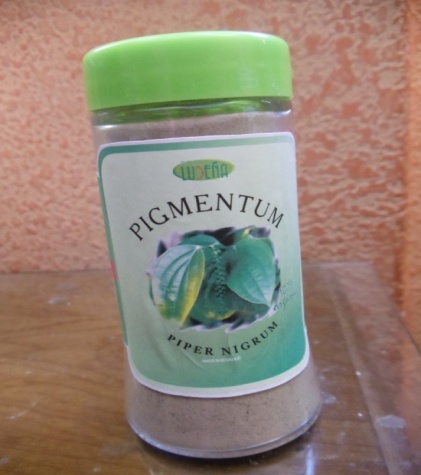 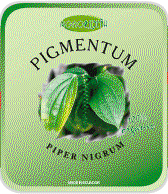 FORMA DE DISTRIBUIR LA PIMIENTA MOLIDA
CAPÍTULO 6
ESTUDIO FINANCIERO
$ 73.161.00
INVERSIÓN DEL PROYECTO
Microempresa AGROLUDEÑA
Activos Diferidos
Activos Corrientes
Activos Fijos
$ 46.611
$5.000
$ 21.550
PERÍODO DE RECUPERACIÓN DE LA INVERSIÓN INICIAL ES DE 2 AÑOS
CONCLUSIONES Y RECOMENDACIONES
CONCLUSIONES
RECOMENDACIONES
Asesorar en los procesos de producción y recolección para la exportación de pimienta negra molida. 

Se hace necesario cubrir la demanda de forma estratégica en los mercados internacionales. 

Contratar personas que capaciten al personal de la microempresa, para que desempeñen eficientemente su trabajo. 

Contratar un asesor en comercio exterior que oriente técnicamente al personal en los procesos que se debe cumplir para la exportación de pimienta negra molida.

Perfeccionar el trabajo realizado en el desarrollo de la tesis junto al plan de marketing estratégico y operativo. 

Siendo el proyecto factible se recomienda que la empresa emprenda en la ejecución de este proyecto.
Luego de la investigación se demostró que la microempresa AGROLUDEÑA, requiere mejorar los procesos productivos de la elaboración de la pimienta molida.  

Una vez que se realizó el estudio de mercado se concluye que existe una demanda aceptable de pimienta negra molida en la ciudad de Boca Raton. 

Se observa que en la empresa existe escasez de mano de obra calificada para el proceso de exportación de la pimienta negra molida. 

Se requiere implementar un procedimiento técnico de exportación de la pimienta negra molida. 

La empresa carece de una imagen corporativa frente al mercado nacional e internacional. 

De acuerdo al estudio financiero realizado queda demostrado que la factibilidad del proyecto es viable para la microempresa.
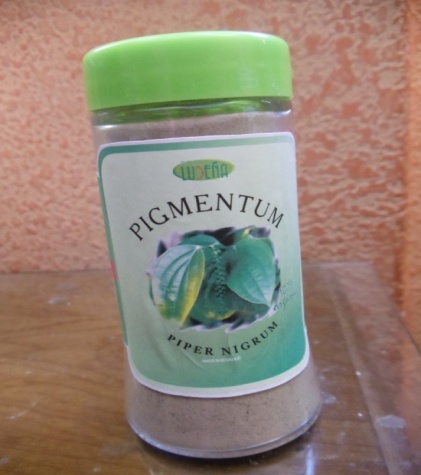 GRACIAS SEÑORES
DOCENTES